①
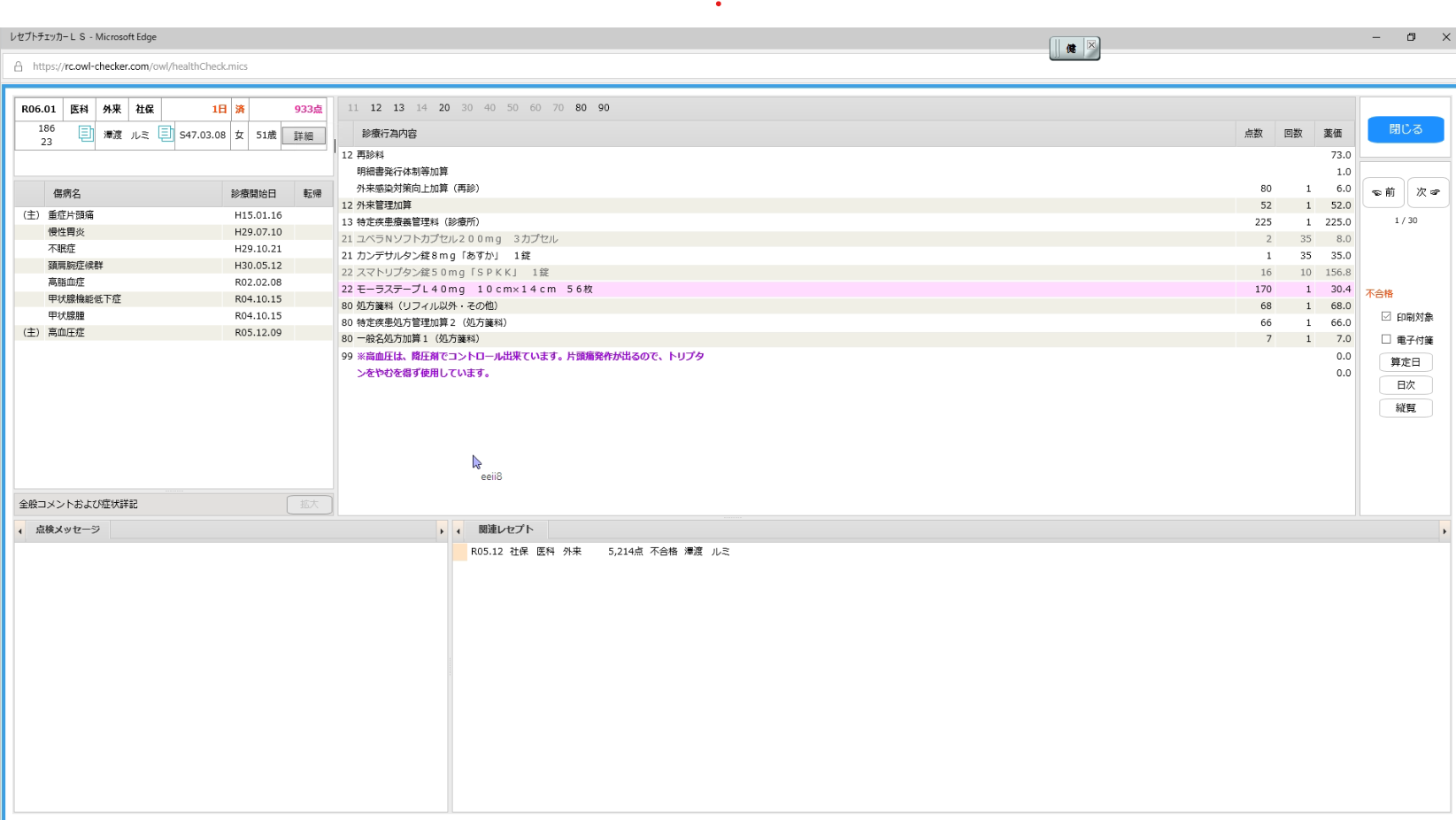